CNC MACHINES - EXAMINATION QUESTION
www.technologystudent.com © 2020  V.Ryan © 2020
WORLD ASSOCIATION OF TECHNOLOGY TEACHERS	https://www.facebook.com/groups/254963448192823/
https://technologystudent.com/cam/cncman1.htm https://technologystudent.com/cam/cncman4.htm
USEFUL LINKS:
1. A typical CNC machine is seen below. Label all the parts that relate directly to safety.
6 marks
By V.Ryan
Boxford A3 HSR2
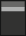 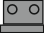 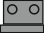 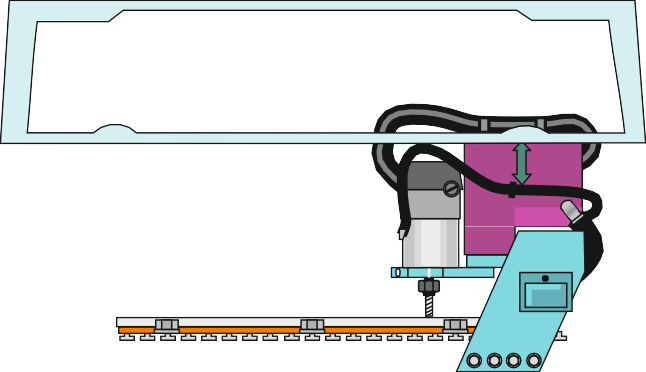 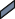 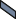 3D HIGH - SPEED ROUTER
Z+
Z-
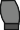 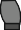 I/O
-Z
+
X-
Y+
X+
Y-
%
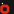 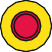 POWER BREAKER
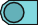 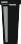 BOXFORD
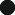 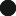 2. Describe four advantages to using CNC machines compared to manually operated machines.	4 marks

A.
B.
C.
D.
CNC MACHINES - EXAMINATION QUESTION
www.technologystudent.com © 2020  V.Ryan © 2020
WORLD ASSOCIATION OF TECHNOLOGY TEACHERS	https://www.facebook.com/groups/254963448192823/
https://technologystudent.com/cam/cncman1.htm https://technologystudent.com/cam/cncman4.htm
USEFUL LINKS:
3. Describe four disadvantages to using manual machines compared to CNC machines.
4 marks

A.
B.
C.
D.
4. What does CNC mean ? 3 marks
N=
C=
C=